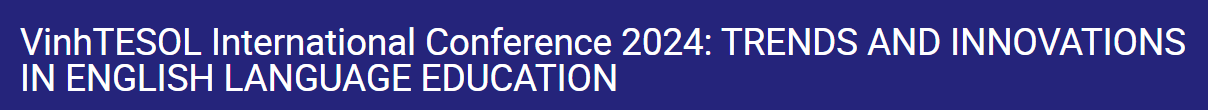 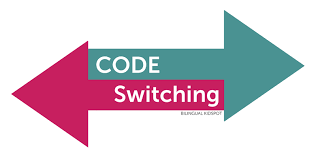 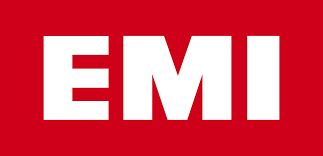 Code-Switching in EMI Classrooms in Vietnam: A Preliminary Case Study
Nguyen Quang Tien
(Ho Chi Minh City University of Industry and Trade – HUIT)

Vu Thi Phuong Anh
(Hong Bang International University – HIU)
Introduction
EMI (English-medium instruction) classes - offered in Vietnam

Code-switching in General English (GE) and English for Specific Purposes (ESP) classes and in English-medium Instruction (EMI) classes

A preliminary narrative case study on the CS practice in Maths classes at an international private school in South Vietnam
English-Medium Instruction (EMI)
“The use of the English language to teach academic subjects in countries or jurisdictions where the first language of the majority of the population is not English” 

							(Macaro et al., 2017, p. 37)
English-Medium Instruction (EMI)
The main goal of EMI

Delivery of academic content in English or content mastery

Very little or no explicit focus on language proficiency enhancement (that is, teachers are not expected to teach the language explicitly)
English-Medium Instruction (EMI)
EMI Students

EMI - increasingly applied in international programs in universities, secondary school, and even primary schools in non - English speaking countries where students may not be native English speakers (Dearden, 2015). 

Assumed to have reached a certain level of English proficiency
English-Medium Instruction (EMI)
EMI Courses

All interactions in English
   (between teachers and students or between students and students)

Course materials in English

Learning the content of a subject and improving English proficiency 
   (Rose & Galloway, 2019)
English-Medium Instruction (EMI)
EMI & Code-Switching

Though forbidden or discouraged to use the students’ first language in English classes, many teachers in the case studies still “code switched to a greater or lesser extent and for a variety of reasons.”

Whether local lecturers use a variety of English, including British or American English, it is likely that their spoken, and perhaps written production, will be influenced by their first language (Barnard, 2018, p.10)
Code switching in English language teaching
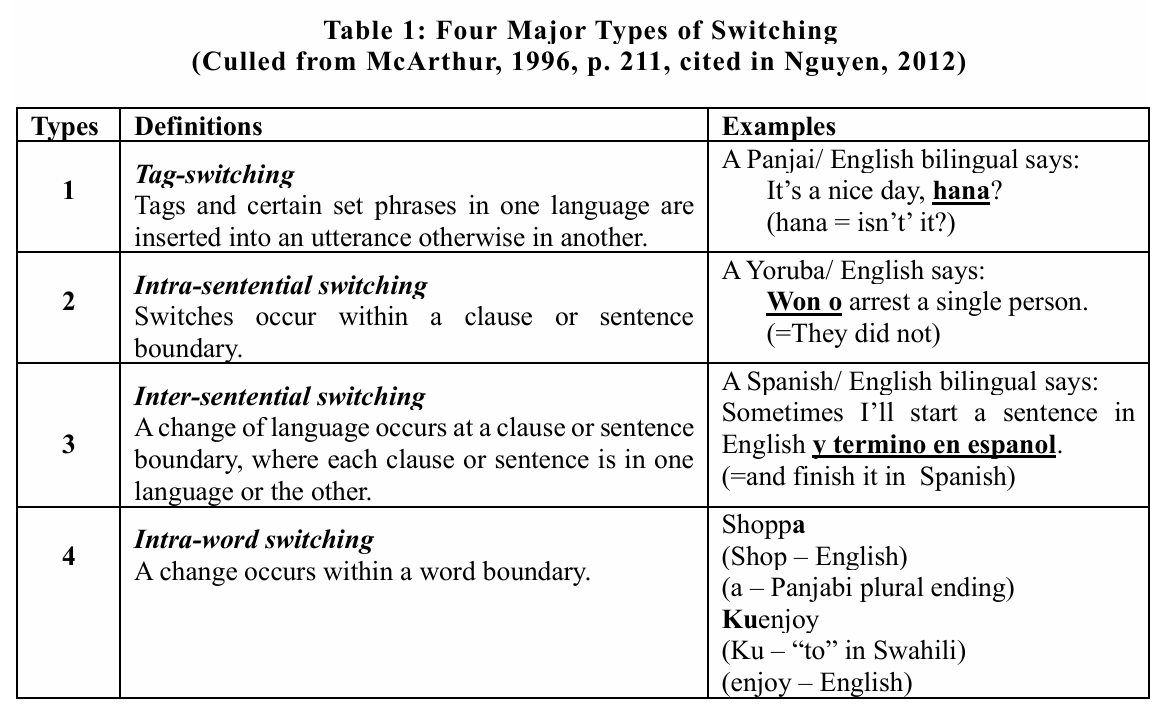 The Preliminary Case Study
Research design:		Descriptive (Narrative & Reflective)
Participant:		One Vietnamese teacher of Maths
Teaching experience:	+ MBA, ten years of teaching experience,  					almost three years of experience of teaching 				Maths in English in EMI classes							+ A content teacher, not a language teacher
Research venue:		A private international high school, South VN
Research conducted:	2023
Data collection:		Two in-depth personal interviews
Research question: 
“What factors (situational and sociolinguistic) contribute to the teacher’s code-switching practice in EMI classes?”
The Preliminary Case Study
Context
EMI programs (like Maths, Science, Wellbeing) in English – in tandem with the national curriculum in Vietnamese
Vietnamese teachers are now recruited to teach Maths in English because of two reasons: 
	(1) they clearly know whether the knowledge being taught in 	English is quite new to students and whether it has previously 	been taught to students in Vietnamese; and 

	(2) they can use Vietnamese as an aid in teaching Maths to 	students, particularly those with low English proficiency.
The Preliminary Case Study
Findings

Intra-sentential CS happens in the teacher’s Maths classes.

The school, teacher, and parents have positive attitudes. 

* CS can happen in translanguaging.
The Preliminary Case Study
Findings
“What factors (situational and sociolinguistic) contribute to the teacher’s code-switching practice in EMI classes?”
Reasons/ Factors for the CS practice
The discrepancies in the Maths curriculums in Vietnamese and in English;
The prioritized goals of teaching Maths;
The students’ limited knowledge of subject matter (e.g., Maths);
The institution’s support for CS (implicit or explicit); and 
The teacher’s decision to personally sacrifice her own benefits
Limitations, Implications and Recommendations
Limitations

Sampling (limited to only one voluntary teacher participant);

Data collection (limited to only two personal in-depth interviews with the participant)
Limitations, Implications and Recommendations
Implications

EMI programs should merge with the national curriculum.
Comprehensible input  gradually withdraw CS (seen as a scaffold) at a certain future point
Limitations, Implications and Recommendations
Recommedations

(1) Larger scale studies (with various sources of data) 

(2) Further studies on other aspects of EMI classes
Conclusion
Though it is not a formal feature of EMI, CS can be one of the opportunistic, helpful aids or strategies in students’ comprehension of the subject matter in EMI classes. 

The main purposes of CS in EMI classes found in the study are:
	(1) to clarify difficult concepts; 
	(2) to maintain the classroom flow; and 
	(3) to bridge the language gaps
References
Barnard, R. (2018). Setting the scene: EMI in Asian university. In Roger, B., & Zuwati, H. (Eds), 	English medium instruction programs: Perspectives from South East Asian universities, p.1-	14. New York: Routledge. 
Dearden, J. (2015). English as a medium of instruction – A growing global phenomenon. British 	Council: https://ora.ox.ac.uk/objects/uuid:4f72cdf8-b2eb-4d41-a785-4a283bf6caaa
McArthur, T. (1996). The concise Oxford companion to the English language. Oxford: Oxford 	University Press.
Macaro, E., Curle, S., Pun, J., An, J., & Dearden, J. (2017). A systematic review of English medium 	instruction in higher education. Language Teaching, 51(1), 36–76. 
Nguyen, Q. T. (2012). English-Vietnamese code-switching in tertiary educational context in Vietnam. 	Asian Englishes, 15(2), 4-29.
Rose, H., & Galloway, N. (2019). Global Englishes for Language Teaching. Cambridge: Cambridge 	University Press.
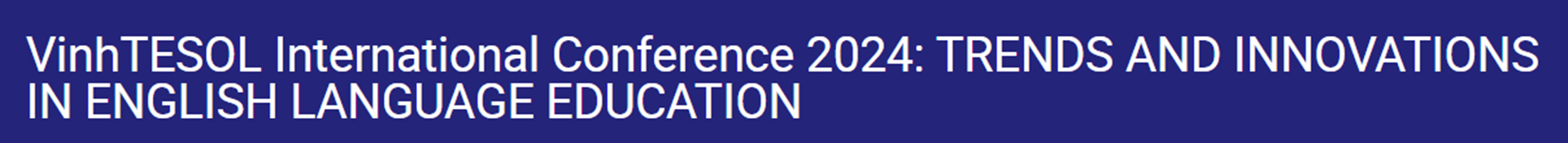 Thank you for listening!
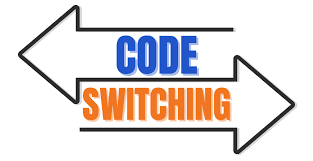 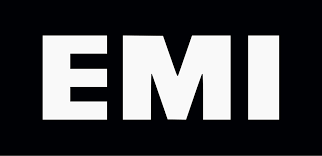 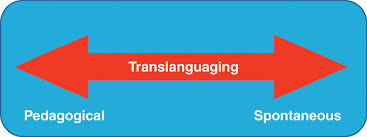